STC – Force and Motion Kit
5th Grade EWIF Professional Development
Weather PD
Test content data
Questions
Concerns
Sharing of information
STC – Force and Motion: STEM bASED SCience
Addresses science standards
Engage in natural phenomena
Work with Tools of science
Solve real world problems
Work on technical design
Assessment							integrated
Literacy (reading/writing/speaking/listening)
Mathematics
Extensions
Field trip suggestions
Visitor suggestions
activities
Pre/post assessment 
Embedded assessment (formative)
Performance assessments
Self- assessment
Lesson 1 – science and engineering practices
Practice 1 Asking Questions and Defining Problems
Practice 2 Developing and Using Models
Practice 6 Constructing Explanations and Designing Solutions
Practice 8 Obtaining, Evaluating, and Communicating Information
Lesson 1 – Pre-assessment and Designing Vehicles
Think about:
	what causes vehicles to move? 

	What do we know about motion the design of vehicles? – reflect

	What doe we want to find out about motion and design?
Design challenge
In 20 minutes or less, design and build a vehicle that will move at least 100 cm.

How will you test your design? 
How did you get your vehicle to move?
What was one problem your group encountered while building the vehicle?

Page 12 teacher manual
Educreations….photos to your gallery!!
Photos of each part
Photos of initial design
Photos of final design
Photo of moving…..
Label parts
After lesson 2 – photo of drawing
Lesson 2 – using drawings to record and build
Practice 1 Asking Questions and Defining Problems
Practice 2 Developing and Using Models
Practice 6 Constructing Explanations and Designing Solutions
Practice 8 Obtaining, Evaluating, and Communicating Information
Engineers and designers
Sketch ideas and designs before they build
Make detailed records after building
Allows for study and improvement
drawings
Materials:
Colored pencils
Templates 
Graph paper
Rulers 

Take apart your car
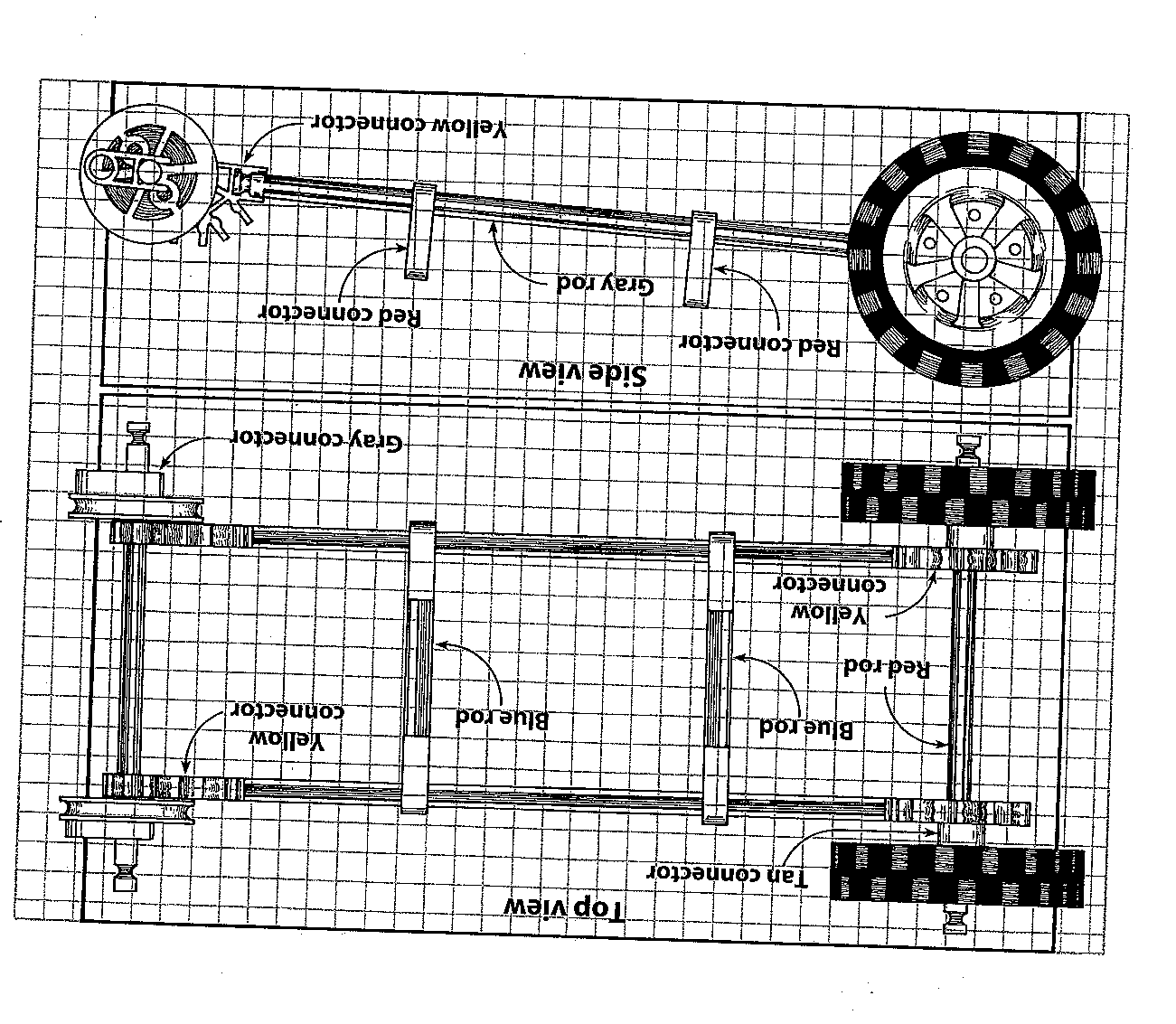 Another vehicle
Pg. 21 teacher manual
Construct vehicle 
Compare to the drawing
Describing motion
Key question:
How can we describe motion and changes in motion?
Lesson 3 – looking at force
1 – recording sheet
Standard vehicle 
String – 100 cm
Cardboard
2 jumbo paper clips
16 small washers
1 large washer
1 bookend
Set up
Teachers guide: page 32
Explore – record observations
Teacher’s guide: page 36
Use Vernier motion probe

Discuss results
Key vocabulary
Force				unbalance force
Friction			falling weight system
Claims/evidence/reasoning
Claim				evidence				reasoning
Reasoning that involves a "rule" or scientific principle that describes why the evidence supports the claim
Evidence from data
A claim that answers the question
Literacy connections….extend
Evaluation ideas:
Next meeting
November 10
Let’s go back!
Lesson 3

Cars were built, basically all the same, then not changed.
We added washers to the pulley system; changing?
The results?
What is the claim?


Looking at the Essential Standards
Rulers and Golf balls and Ping Pong Balls
Engage
Use a ruler to whack a ping pong ball across the table (note how much force you applied with the ruler). 

Use the same ruler and the same amount of force you used on the ping pong ball, this time use a golf ball. 

How did the golf ball move as compared to the ping pong ball?

Try to get the golf ball to move at the same rate as the ping pong ball, explain what you had to do to do this.
Back to the set up – lesson three
Materials:
Buckets
16 washers in a cup
Book end
Paper clip/string set up
2 blocks
Colored pencils: red, blue, green
Timer
Set Up
Set up the Falling Weight System
TM - Pages 36-37
Student pgs. 14-15
Rebuild the car – Page 21 (tm) 
Student book – page 5
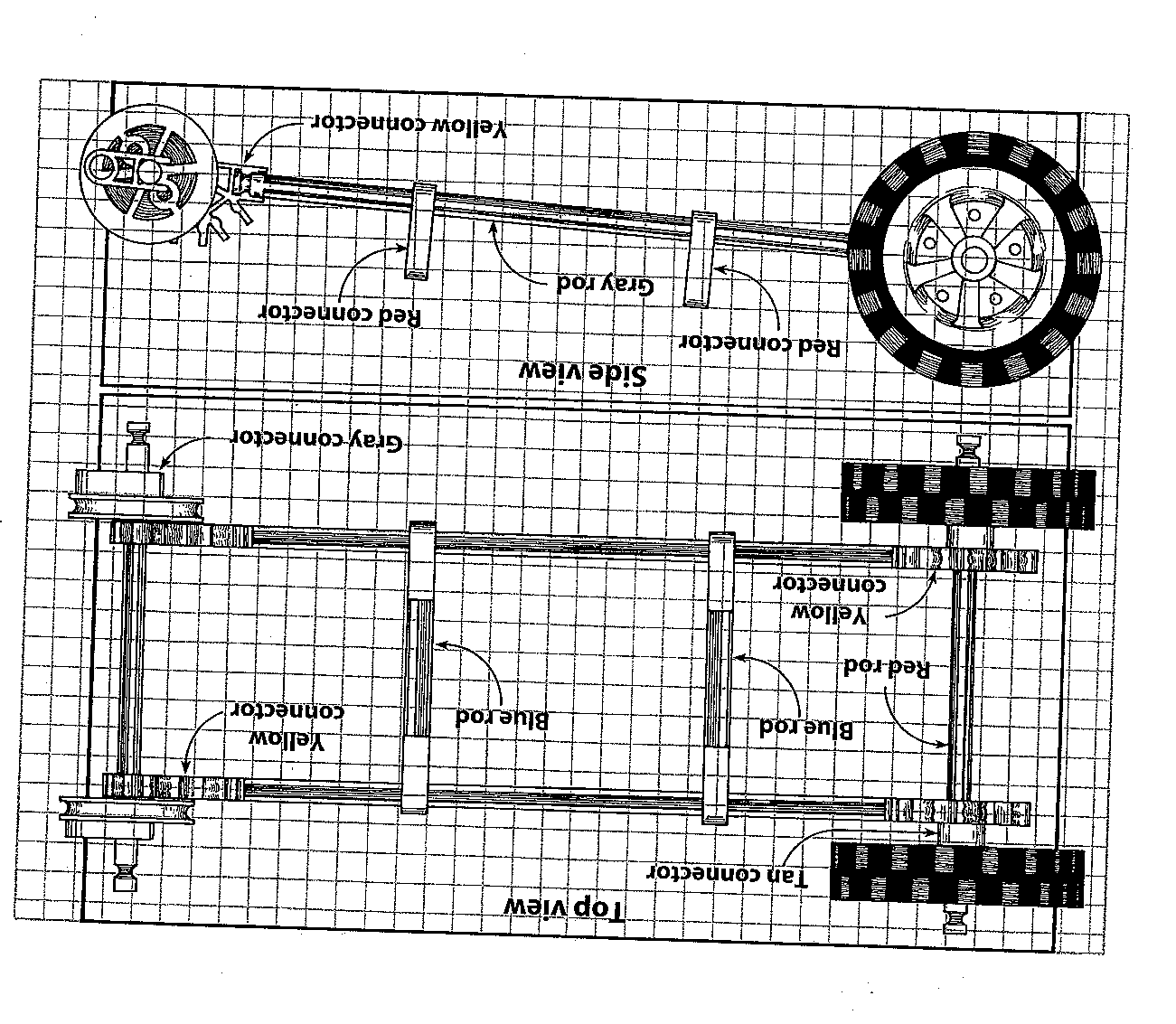 Page 32
Here we go….
Explore
What are some examples of how we measure motion with time? 

Question:
How will adding blocks of wood to your vehicles possibly change the way in which your vehicles move?

Hypothesis:

Procedure: 
Teacher’s manual pgs. 46-47
Student pgs. 20-22

Reminders:
5 trials of each (and only 5, no do overs)
Round time to the nearest second
Record results on the Graphing Data sheet (only put the dots and the number of washers you used – 10 is suggested use).
What are the variables to control?
Explain
Looking at the Data
Which measure of center are we going to use?
Which measure of center do they list?
	Is one better than the other to use?
Why is mean not a choice?
What kind of graph is this considered?
What does the data tell us about motion?
Question:
How will adding blocks of wood to your vehicles possibly change the way in which your vehicles move?

Vocabulary
Claims, Evidence, and REasoning
Science and Children article, April/May 2011

Read article
Discuss at your group: your claims, evidence and reasoning for the weight bearing vehicles.
Make a claims, evidence and reasoning chart.
Explain
Golf balls and Ping pong balls…
Using your vocabulary:


Explain what was happening when we were whacking around the golf balls and the ping pong balls.
Who is responsible for our understanding of this science phenomena?
Extend/elaborate
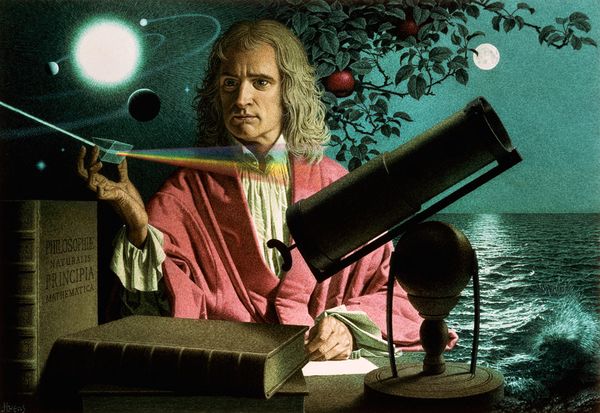 Video 1

Video 2

Video 3

Video 4

Video 5

Video 6

Newton’s Second
Tie either the NASA clips or the Making Science Easy to your load bearing cars.
Other Extend/elaborate  Ideas…..
Page 45 in teacher’s manual


Literacy connection: 
Read: Motion and Design: “Learning from Butterflies”
	Make the connection between article and what we did with our weight bearing vehicles.
Evaluate
Look over your chart…

Use the rubric in your packet.

	Do you need to improve your Claims/Evidence/Reasoning?
Looking at the practices – Lesson 4
Practice 1 – Asking questions and defining problems
Practice 2 – Developing and using models
Practice 3 – Planning and carrying out investigations
Practice 4 – Analyzing and interpreting data
Practice 5 – Using mathematics and computational thinking
Practice 6 – Constructing explanations and designing solutions
Practice 7 – Engaging in argument from evidence
Practice 8 – Obtaining, evaluating, and communicating information
Essential Standards - Lesson 4
5.P.1.1
Explain how factors such as gravity, friction, and change in mass affect the motion of objects.

5.P.1.4
Predict the effect of a given force or change in the mass on the motion of an object.
Make- up session
Thursday, January 8, 2015			3:30		Classroom D


More than 1 session to make up: homework is due on January 8
Agenda
Make up session information
Looking at Force and Motion Learning Targets and STC kit
	Add learning targets and STC lessons
Lesson 5 – Design to Meet Requirements
5th Grade Science Standards, Lesson Correlations
Lesson 5, page 51NC Science Essential Standards Correlation
5.P.1.1
Explain how factors such as gravity, friction, and change in mass affect the motion of objects.

5.P.1.2
Infer the motion of objects in terms of how far they travel in a certain amount of 
time and the direction in which they travel.

5.P.1.4
Predict the effect of a given force or change in the mass on the motion of an object.
Set Up
Set up the Falling Weight System
TM - Pages 36-37
Student pgs. 14-15
Rebuild the car – Page 21 (tm) 
Student book – page 5
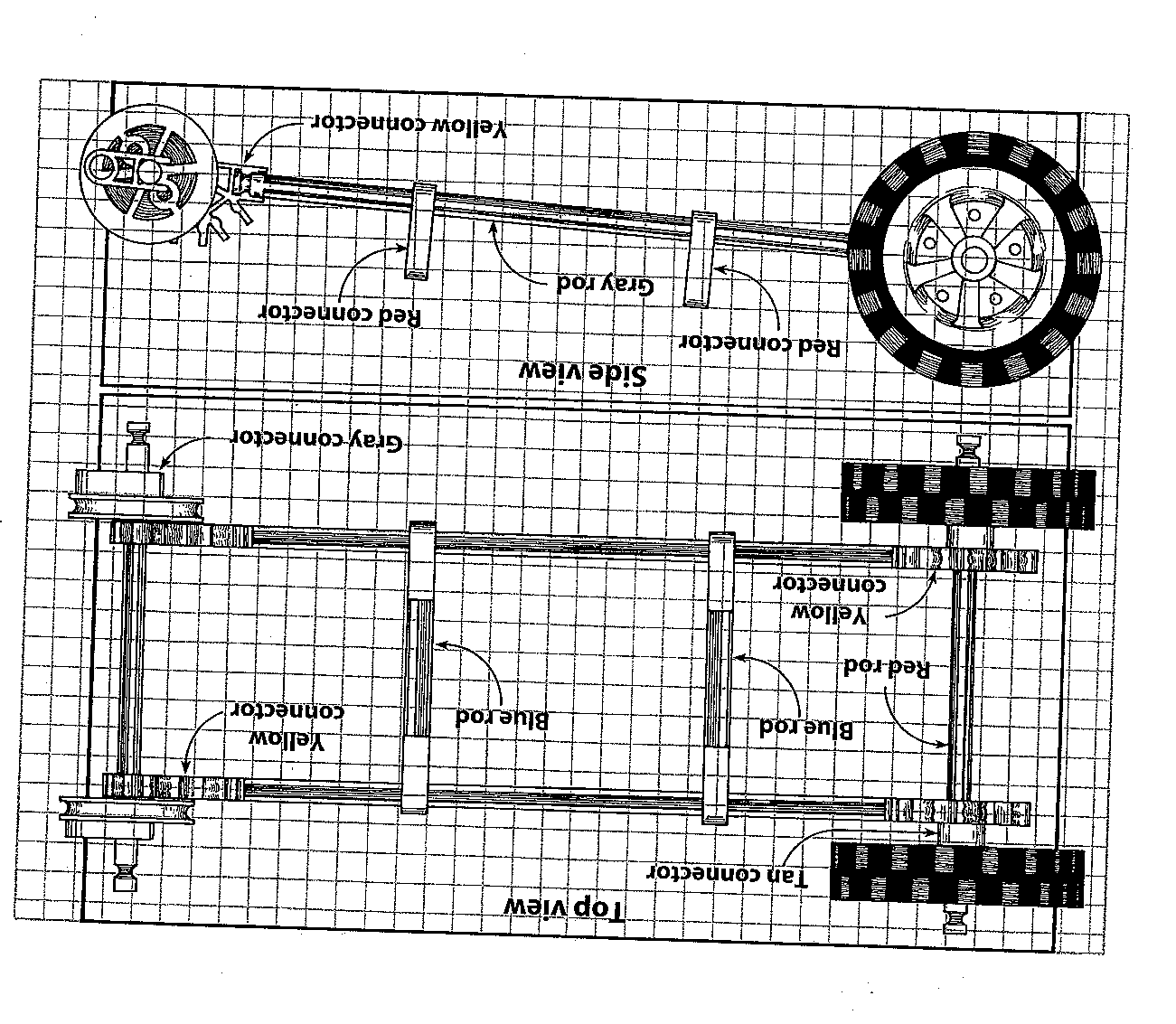 Page 32
Engage
	What made our Vehicle move slowly	What made our vehicle move fast
Engineering and Design process
EngageThe design challenge
You are part of a famous engineering design team. Your team has been hired by “Out-of-This-World Vehicles,” a company that specializes in designing space exploration vehicles. Your team must design and build a lunar vehicle that will move slowly on wheels across the lunar surface while being pulled by a rope. The design requirements are the following.:

Start with the standard vehicle. Add building pieces to make your design unique. Be creative.

Your vehicle must be able to carry large lunar rocks (represented by blocks). 

Your vehicle must move across your work space in 4 to 6 seconds while being pulled by a rope. 

Deadline: You will have 30  minutes to complete the challenge.

Good luck!
evaluate
Designing and Planning:
Before building your vehicle, how did your group prepare?

Building:
Did you experience any problems as you were building your vehicle? How did you solve them?

Testing:
How did you test your vehicle to determine whether it met the requirements? How did your vehicle move?

Evaluating:
Did you change anything about your vehicle or the falling weight system after you tested it? What change did you make? Why did you make this change?
What practices?
Practice 1 – Asking questions and defining problems
Practice 2 – Developing and using models
Practice 3 – Planning and carrying out investigations
Practice 4 – Analyzing and interpreting data
Practice 5 – Using mathematics and computational thinking
Practice 6 – Constructing explanations and designing solutions
Practice 7 – Engaging in argument from evidence
Practice 8 – Obtaining, evaluating, and communicating information
Workshop Evaluation
Please complete by Friday, December 12, online. 

Thank you for all that you do!!
Force and Motion - Extended
Agenda:

Walking Directions – integrated with Math

Gravity on a Roll (with modification)

Connecting the lessons to our Essential Standards/objectives/learning targets
Walking Directions
Math Standards
5.OA.B.3 Generate two numerical patterns using two given rules. Identify apparent relationships between corresponding terms. Form ordered pairs consisting of corresponding terms from the two patterns, and graph the ordered pairs on a coordinate plane.

Science Essential Standards
5.P.1.3
Illustrate the motion of an object using a graph to show a change in position over time.
Walking  DirectionsExamining how graphs represent data and “tell stories”
Representations and Models
Important for 
 making predictions and 
 solving problems 
in a variety of mathematical and scientific contexts.
What can we measure to  gather evidence of these observations?

How can we represent  this evidence?
Small group task
Act out your directions and gather data.
Represent the data in your notebook on a t-chart and a coordinate graph.
 Make two posters:  
      1) directions and 
      2) graph    (X-scale by 1’s, Y-scale by 2’s)

Be ready in  20 minutes.
Comparing Representations
What do you notice about the posted graphs?

 By looking at a graph, what can you say about the directions?
What does this graph tell you about my morning walk?
Diving with gravity
What are the attributes of Walking Directions that encourage students to construct arguments, reason, analyze and interpret data?
How can we describe motion                                     and changes in motion?
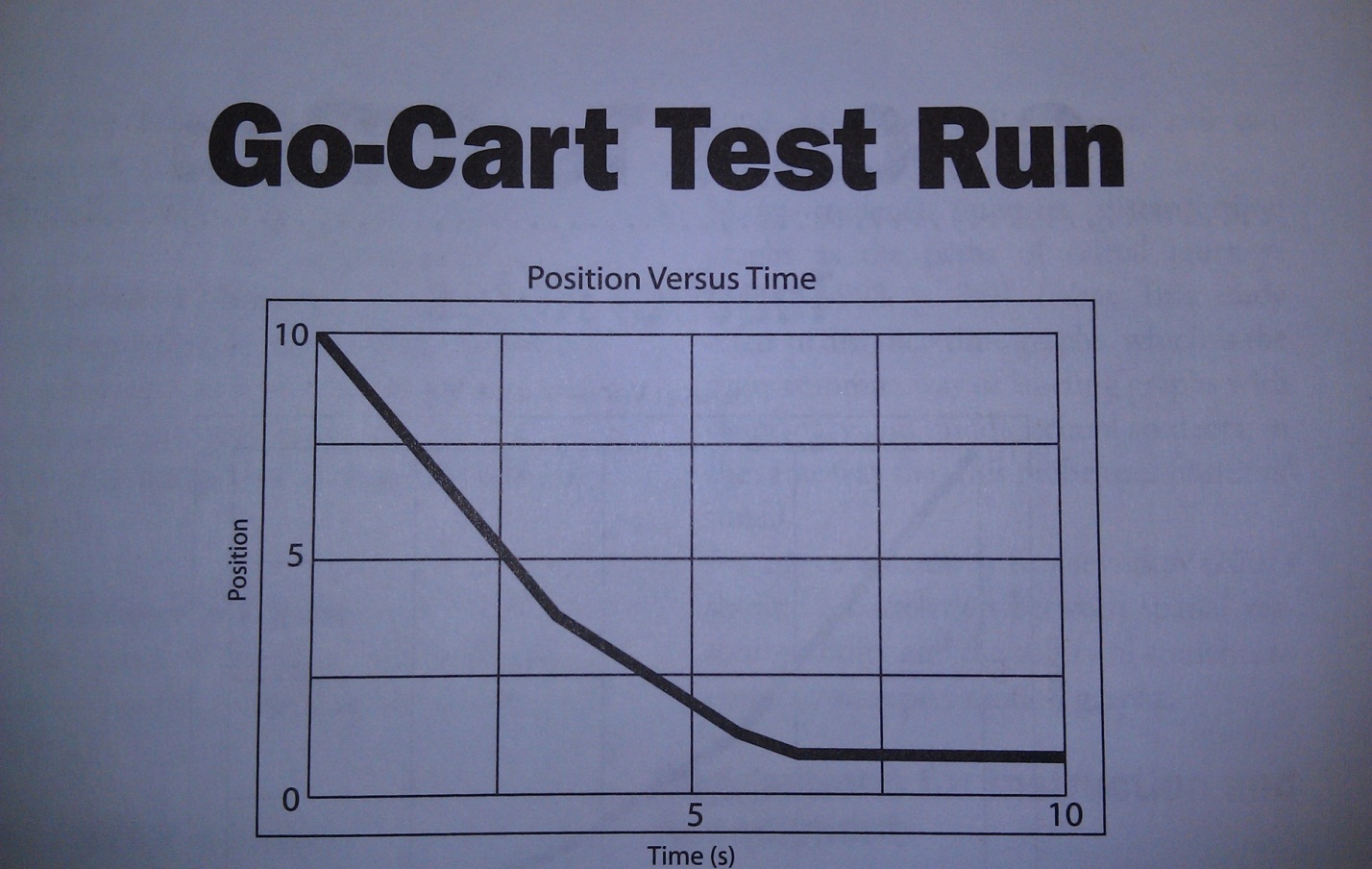 Go-Cart Test Run
Uncovering Student Ideas in Physical Science 

by Page Keely and Rand Harrington 
Pg. 30-34
1) Each table will need:
Marbles  
Meter stick

2) Mark a one-meter distance on your table with tape
Roll the marbles the one-meter distance 

Record (draw, describe and measure):

How long does it take one marble to travel one meter?

What measurements describe the marble’s movement

Can you get a marble to move 1 m/sec?
Continue to explore with the marble.  

Roll the marble over different surfaces.

Change the marble’s direction and speed.

Change the marble’s direction while holding the speed constant.
Speed
how fast something is going
measured by the distance traveled divided by the time to travel that distance  
	
Instantaneous Speed
speed at a particular instant
Average Speed
a calculated speed, comparing a set distance over a set time
Velocity: 
how fast something is going, including the direction it’s going.


Acceleration: 
any change in speed and/or direction and the time it took for the change.
Cliff diving
Put together the dive photo.
Mark the center of gravity on the diver (navel).

Part 1
Measure the distance traveled between each photograph in cm. (1cm=1 foot)
Record that information on chart.
Graph that data on the graph provided.

Part 2
Measure and record the total distance (from 0) for each photo.
Graph this data using a different color.
Connecting our Learning
What can you tell about the diver’s motion from the photograph?
Your graph of the distance between each exposure shows a trend. What does this tell you about the distance the diver falls? 
How is the total distance graph different from the graph about distance between exposures? 
What does the total distance fallen graph tell you about the diver’s motion? 
What is responsible for this motion?
What does this tell you about gravity and acceleration? 
Both graphs tell you the diver’s speed is increasing. How does each one do it differently?
What inference can you make about acceleration by listening to the washers as they hit the floor?

How does this demonstration provide evidence for “acceleration due to gravity?”

Historically, who is known for studying this phenomenon?
Jim and Karen have built a go-cart. They take their go-cart for a test run and graph its motion. Their graph is shown above.
They show the graph to their friends. This is what their friends say:

Bill: “Wow, that was a steep hill! You must have been going very fast at the bottom.”
Patti: “I think you were going fast at first, but then you slowed down at the end.”
Kari: “I think you must have hit something along the way and come to a full stop.”
Mort: “It looks like you were going downhill and then the road flattened out.”
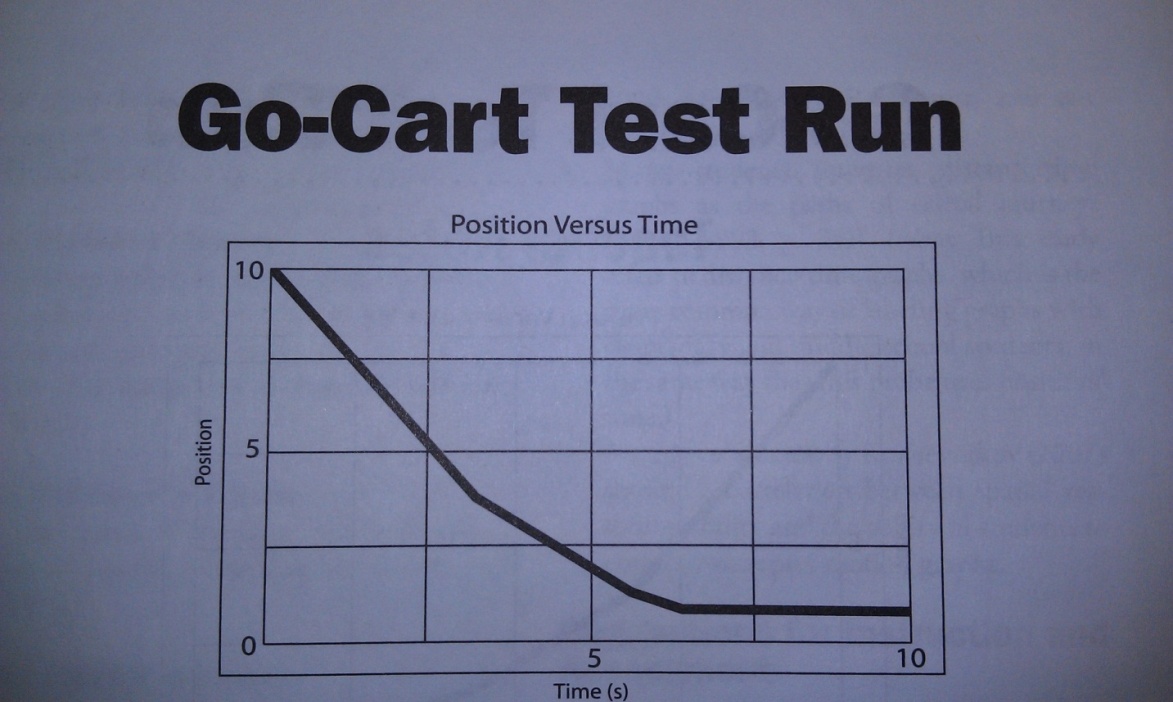 Position
Time (s)
Force and Motion - extended